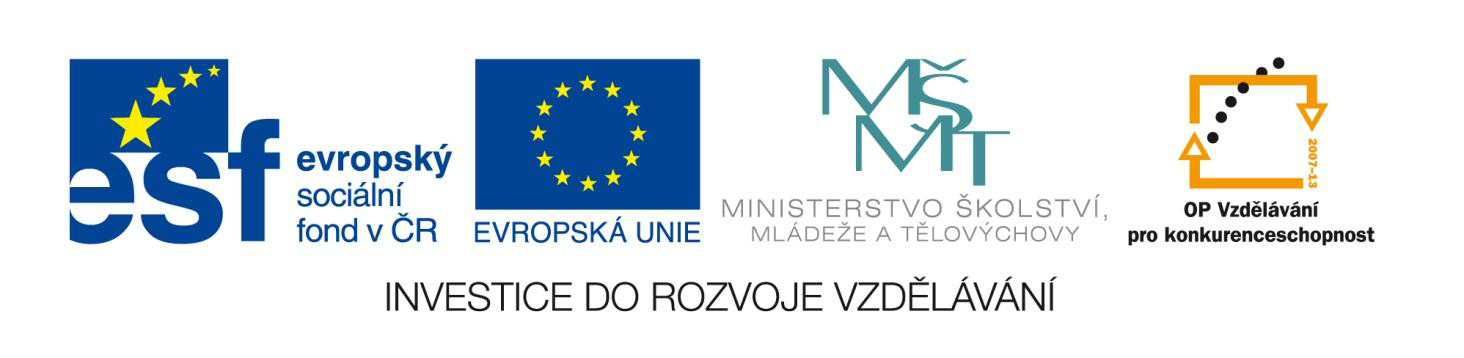 ;
KONĚ, OSLI A ZEBRY
Mgr. Jaroslav Víšek
II. pololetí 2011/2012
Přírodopis 7. ročník
Základní škola, Chrudim, Dr. Peška 768
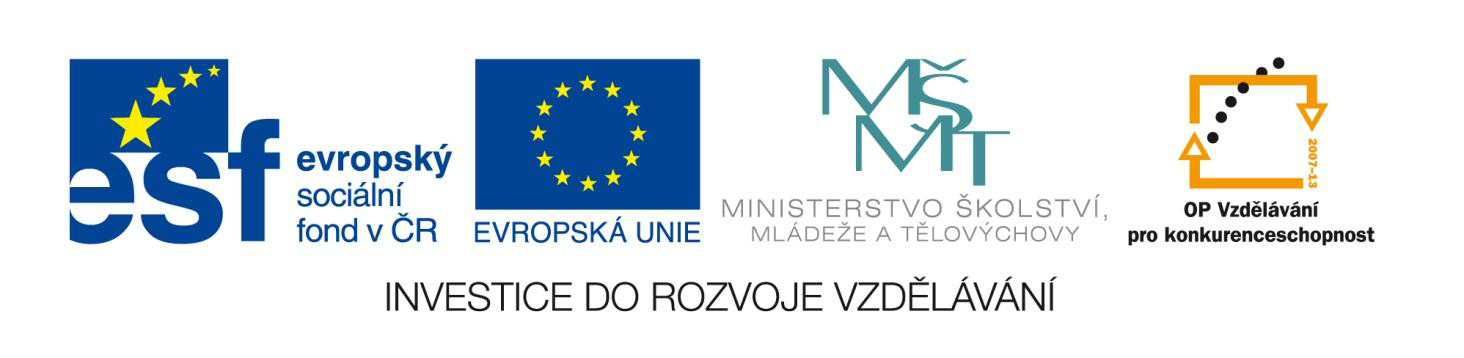 charakteristika koňovitých lichokopytníků:
zvířata vysoce specializovaná k rychlému běhu
 v průběhu fylogeneze u nich úplně vymizel 1. a 5. prst; 2. a 4. je v podobě úzkých bodcovitých kostí patrný jen na kostře
 rovněž kosti lýtkové a loketní jsou silně redukovány
 kůň našlapuje jen na silný prodloužený 3. prst, který je opatřen velkým kopytem
 stádová zvířata žijící ve stepích a polopouštích
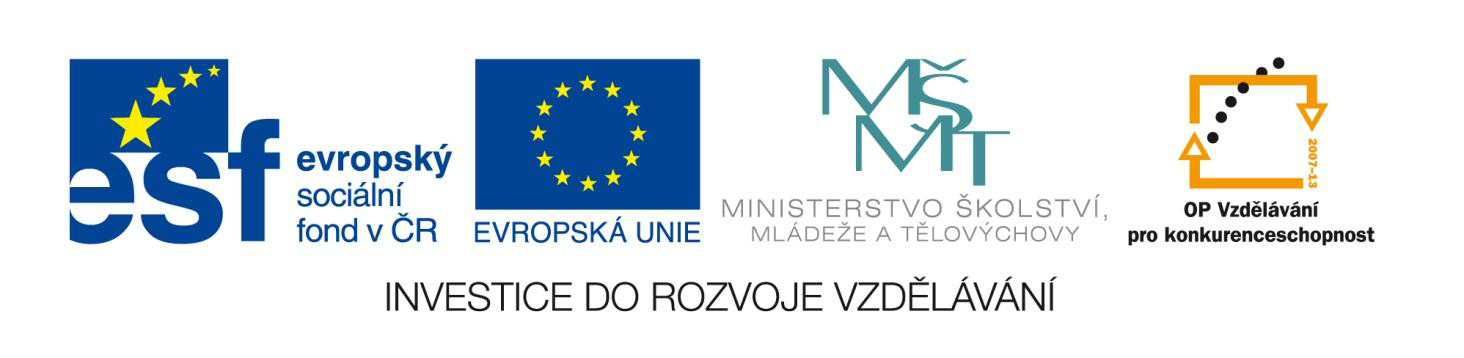 Vyhynulí koňovití - předchůdci koně
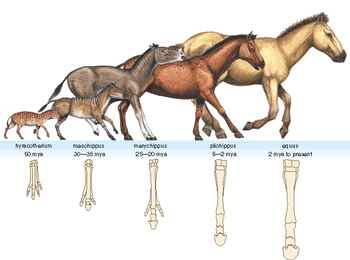 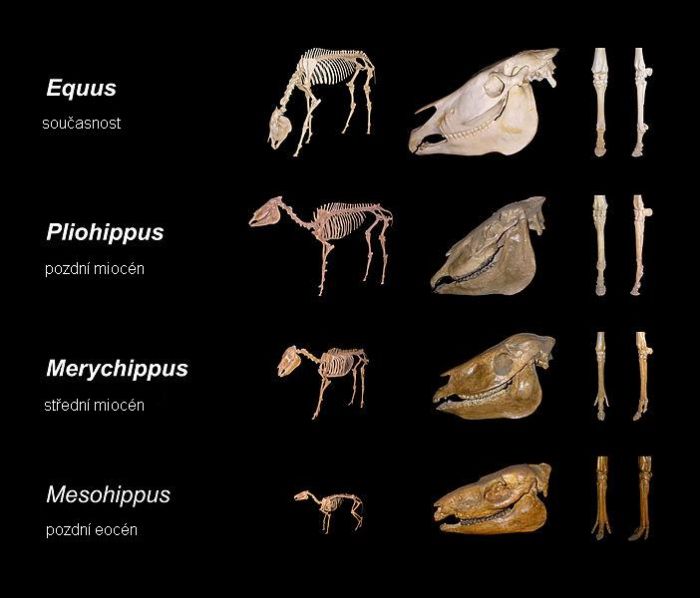 http://users2.ml.mindenkilapja.hu/users/farmelet/uploads/Eohippus-Equus.jpg
http://www.equichannel.cz/data/imgs/00141049l.jpg
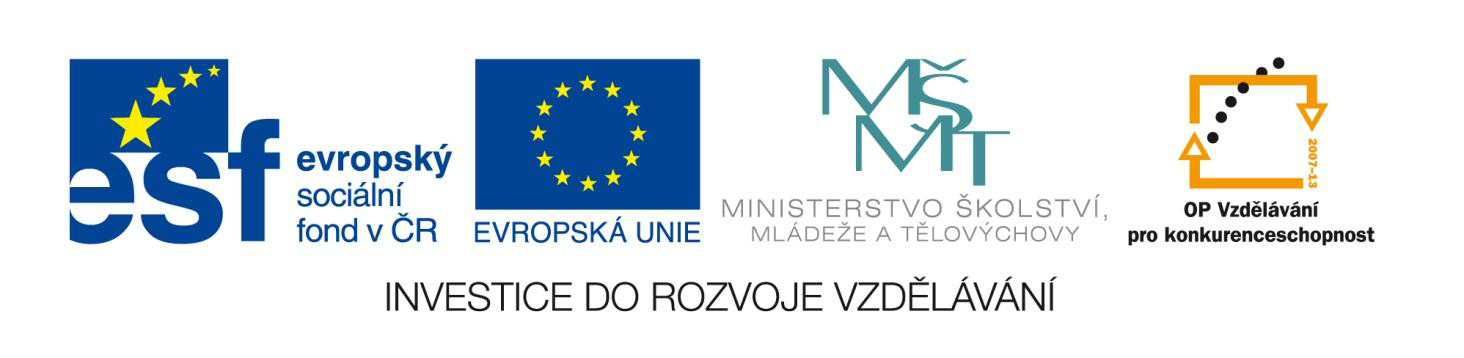 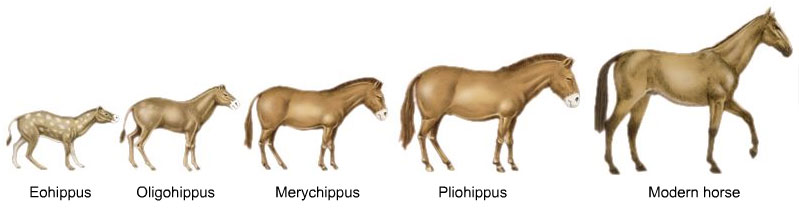 https://www2.bc.edu/~evansjx/images/evolution.jpg
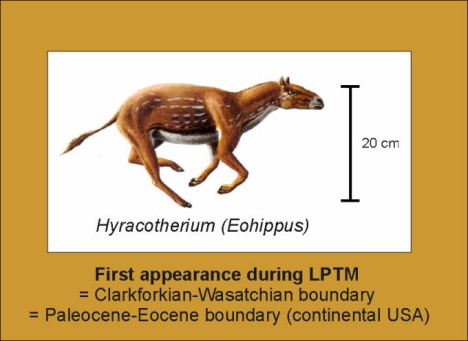 http://www1.appstate.edu/~hagemansj/CourseWebFiles/Mammals/Eohippus.JPG
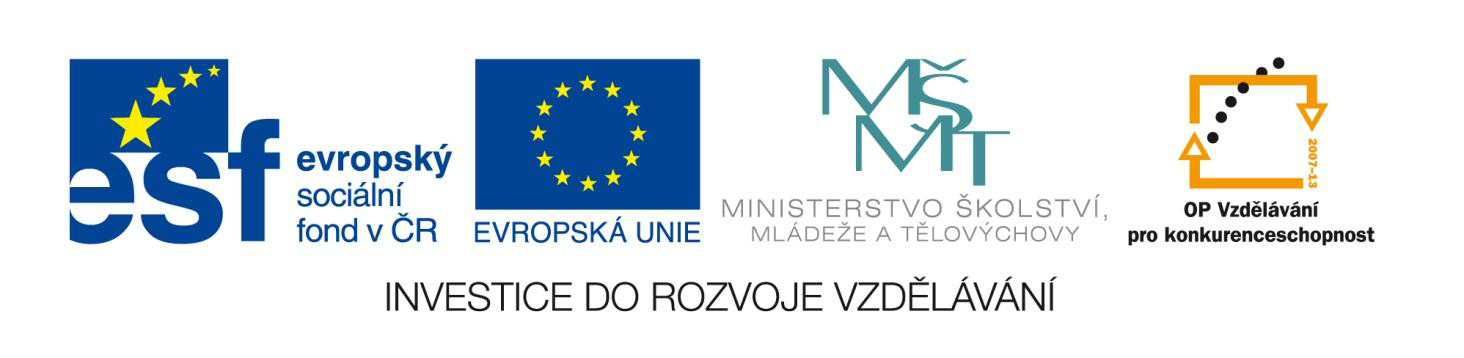 Koně
mají kratší boltce než osli
 žíně jim porůstají ocas již od kořene
 kaštany jsou na hrudních i pánevních končetinách
 v historické době se člověk již setkal jen se 2 druhy divokých koní, byly to:
	kůň Przewalského - téměř vyhuben
	tarpan - člověkem vyhuben
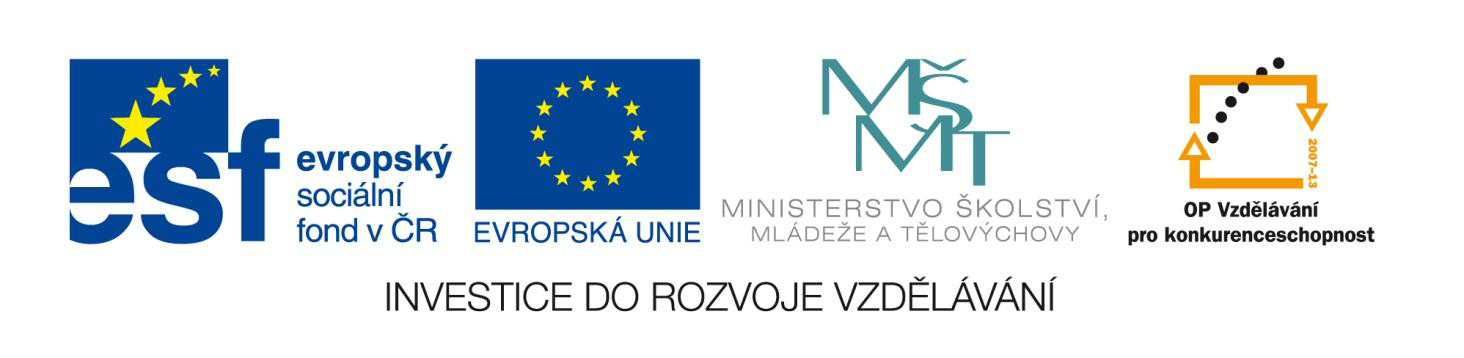 tarpan
byl drobnější šedý kůň s naznačeným pruhováním na nohách a úhořím pruhem na hřbetě
 ještě po poslední době ledové obýval hojně celou Evropu, pak se stáhnul do stepí Ruska
 poslední exemplář byl zabit r. 1879
 o regeneraci tarpana se pokoušejí Poláci za pomoci polského konika
 od tarpana se odvozuje většina plemen domácích koní - zejména teplokrevníci
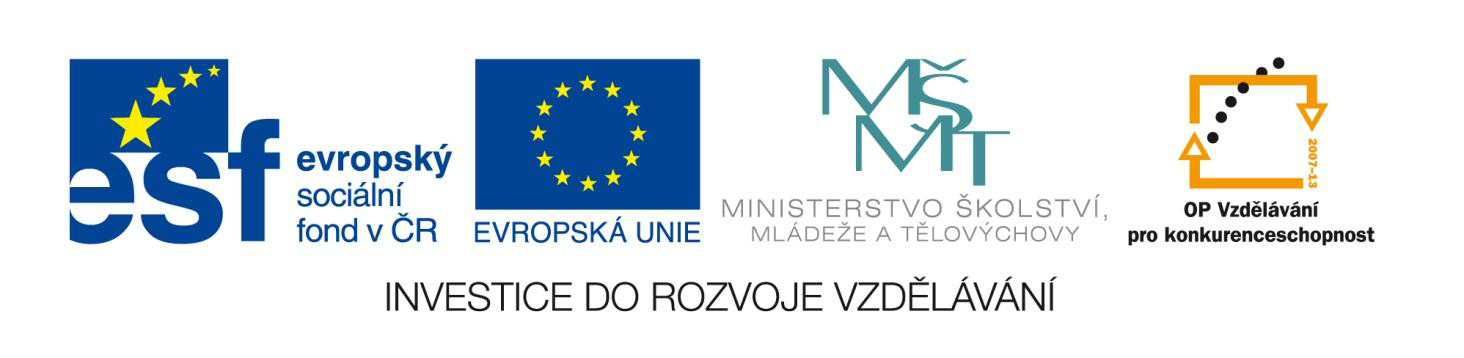 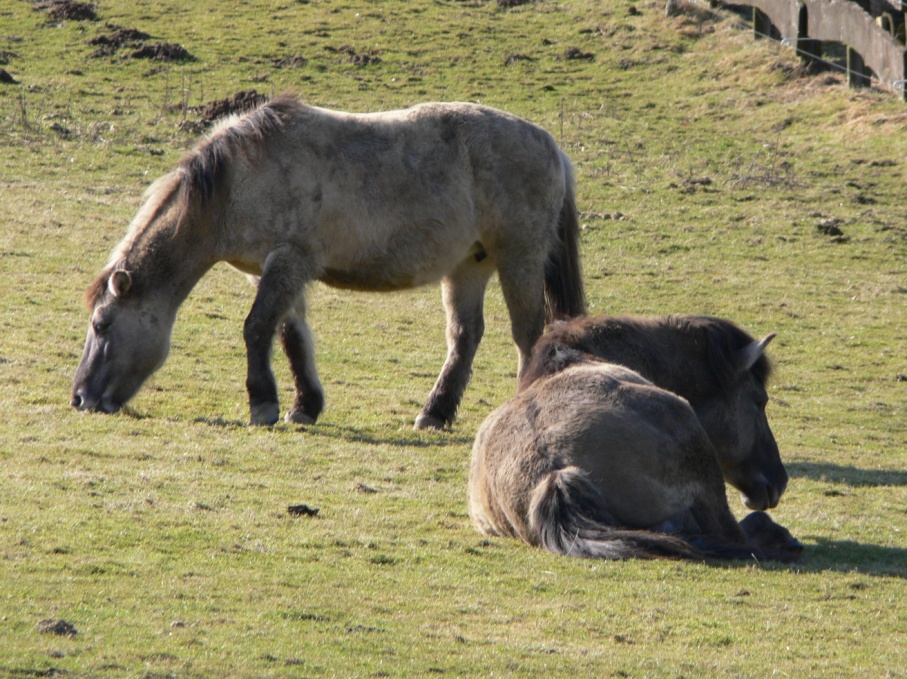 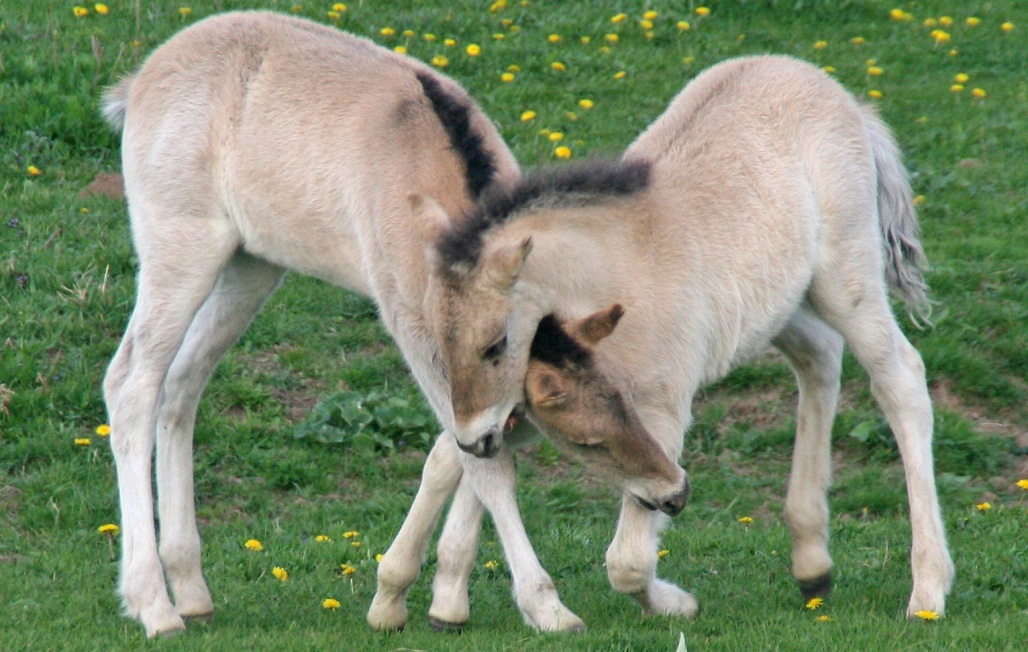 http://upload.wikimedia.org/wikipedia/commons/f/fe/Tarpan_Bielefeld_Olderdissen_Animal_Park_2012-03-06.jpg
http://eponatoscana.files.wordpress.com/2011/05/tarpan5.jpg
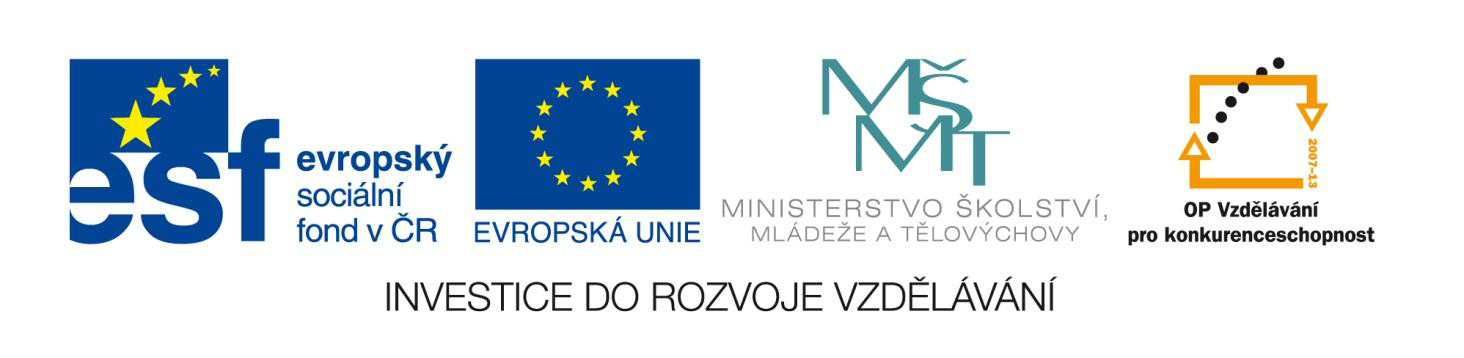 kůň Przewalského
někdy také zvaný kertag
 plavý s úhořím pruhem, má tmavé nohy a ocas
 původně žil od Uralu po Mongolsko, dnes jen lokálně ve vnitřním Mongolsku
 poprvé ho v přírodě pozoroval ruský generál Przewalski roku 1879, až v roce 1907 se podařilo odchytit prvního živého koně
 dobře se kříží s původními domácími plemeny koní
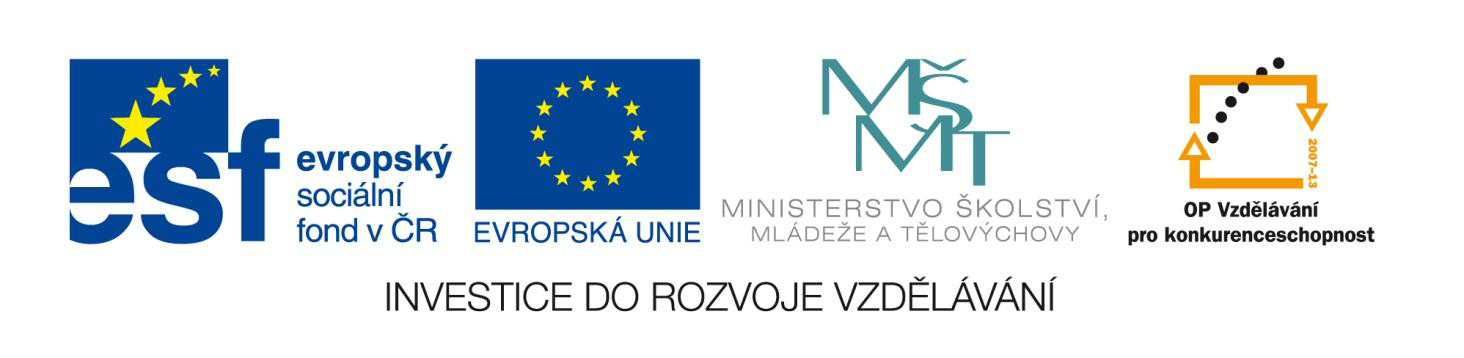 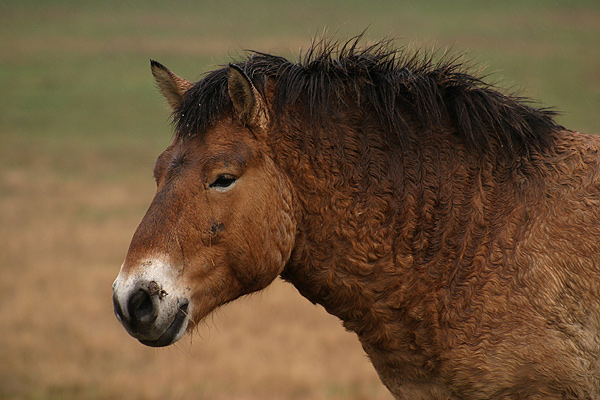 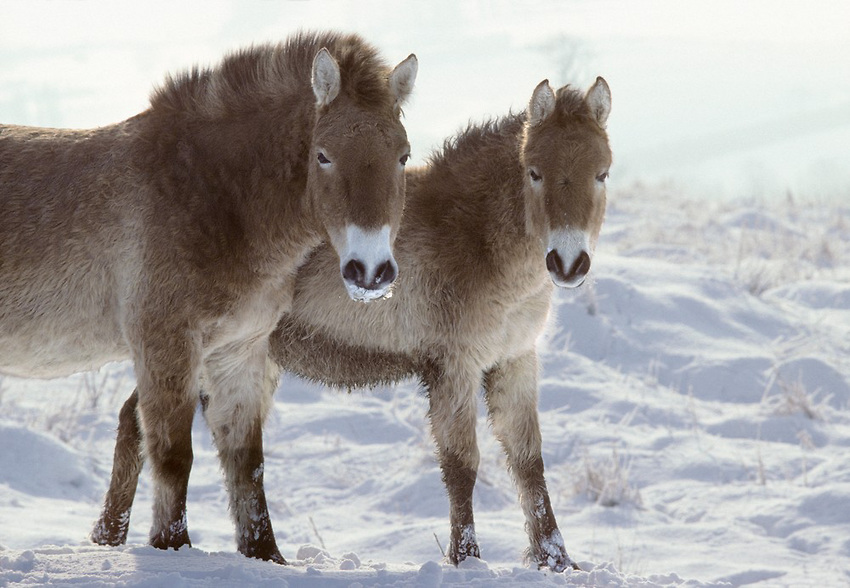 http://www.fotoaparat.cz/images/0120/012027_big.jpg
http://i.idnes.cz/11/032/cl6/MRK2b2ff5_hribe_slatinany.jpg
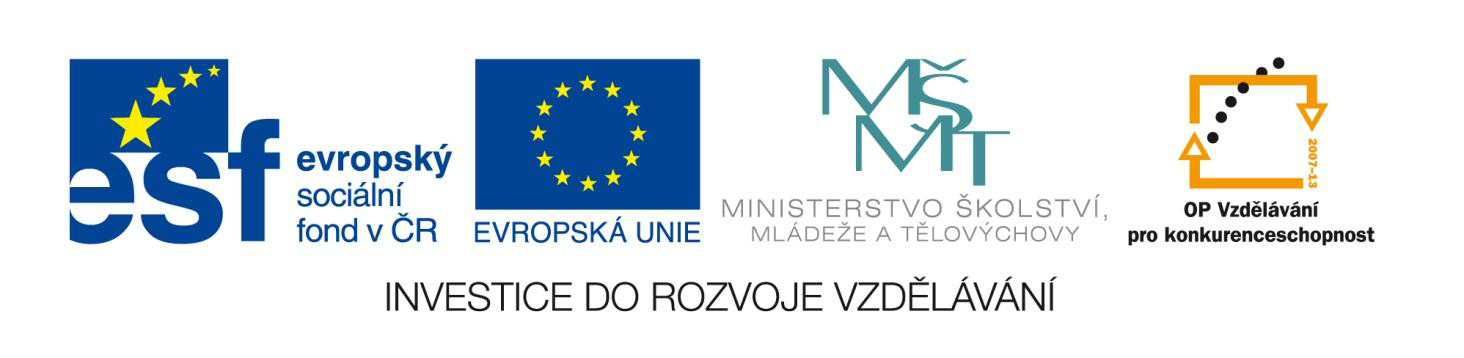 Zebry
černobíle pruhovaní kopytníci
 žíně jim narůstají až od poloviny ocasu
 kaštany mají jen na hrudních končetinách
 typičtí obyvatelé afrických savan
 s koňmi se kříží na nevýrazně pruhované hnědé zebroidy
 zřejmě 3 druhy: 
	- zebra Grévyho - největší, „oslí“ zebra
	- zebra stepní - vytváří celou řadu poddruhů
	- zebra horská -  podruh kapská a Hartmannové
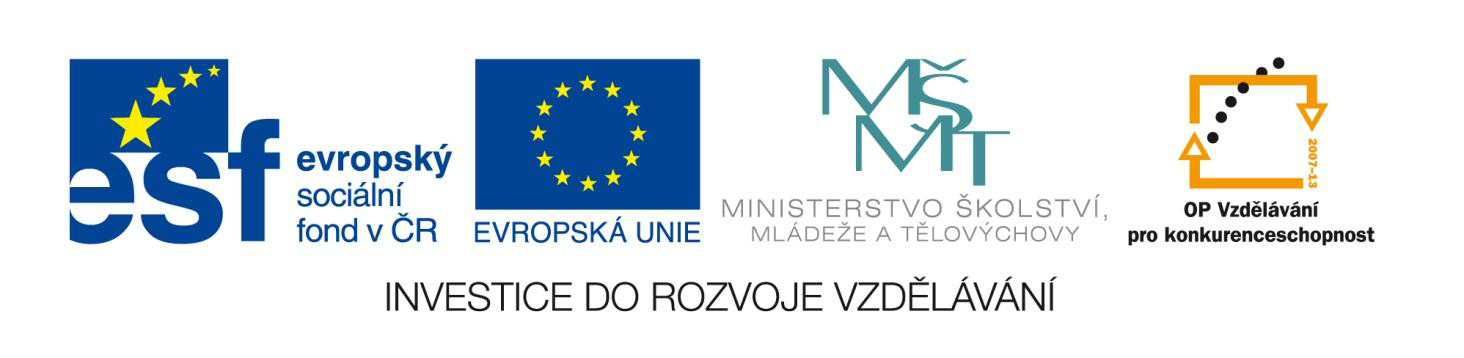 zebra Grévyho
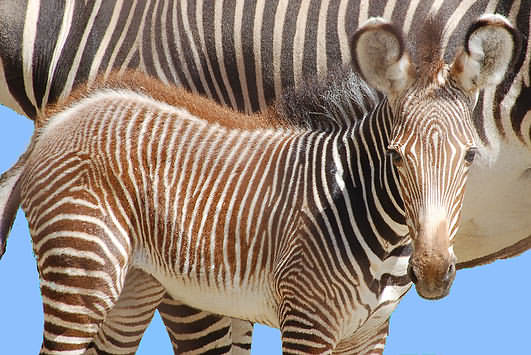 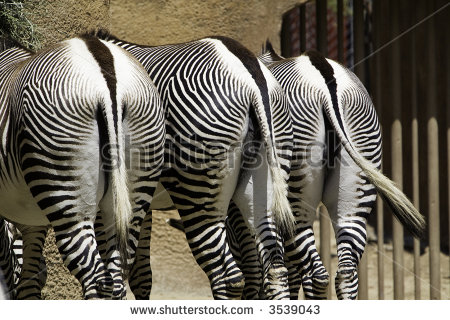 http://www.shoarns.com/Grevys%20Zebra%20young%20small.JPG
http://image.shutterstock.com/display_pic_with_logo/50543/50543,1182044344,11/stock-photo--grevy-s-zebra-s-rears-3539043.jpg
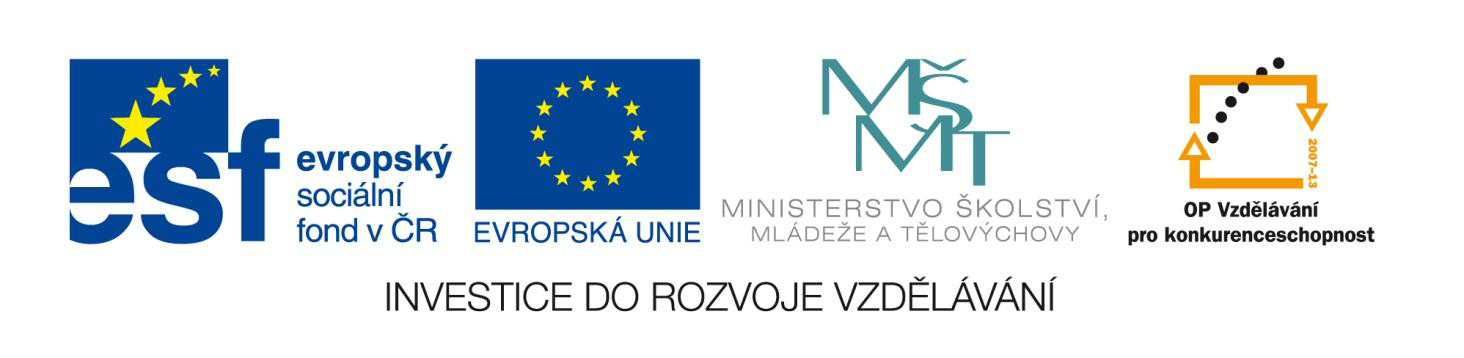 zebra stepní
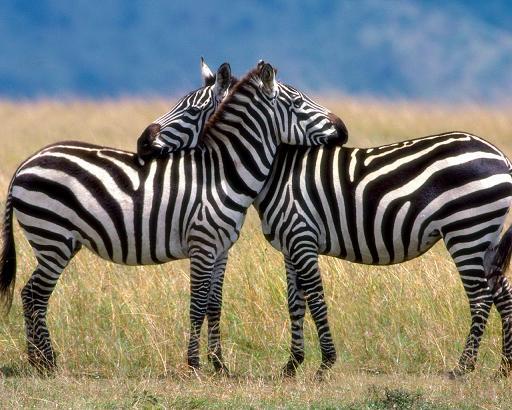 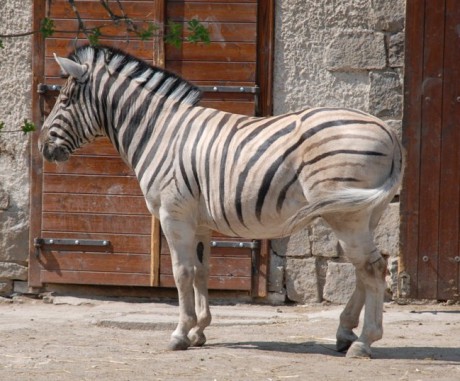 http://uklid.ksena.cz/content/image/aa.jpg
http://www.chovprochazka.estranky.cz/img/mid/380/zebra-damarska.jpg
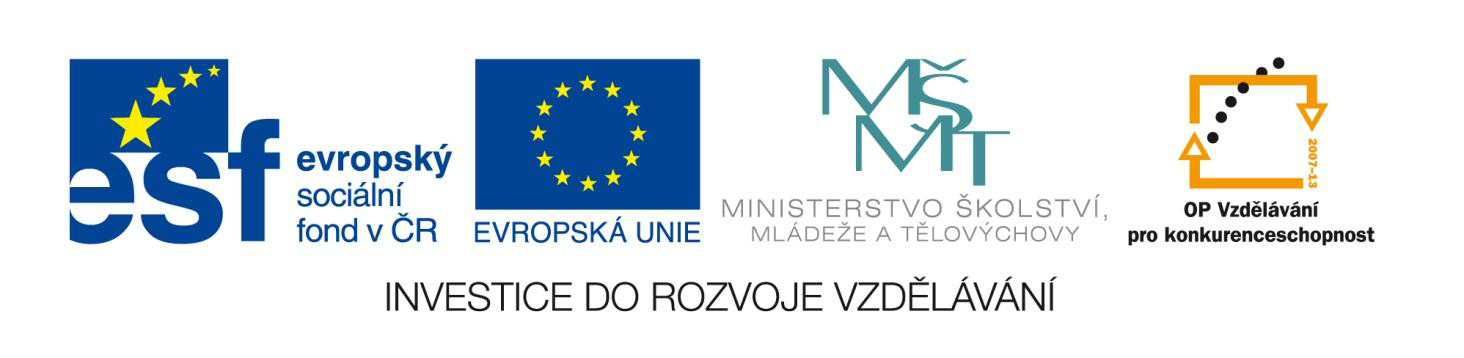 zebra horská
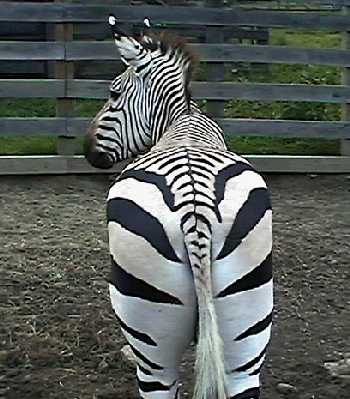 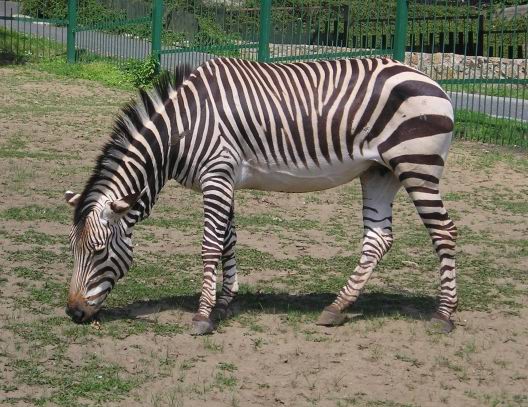 http://www.biolib.cz/IMG/GAL/1860.jpg
http://www.quantum-conservation.org/EEP/Hartmann.gif
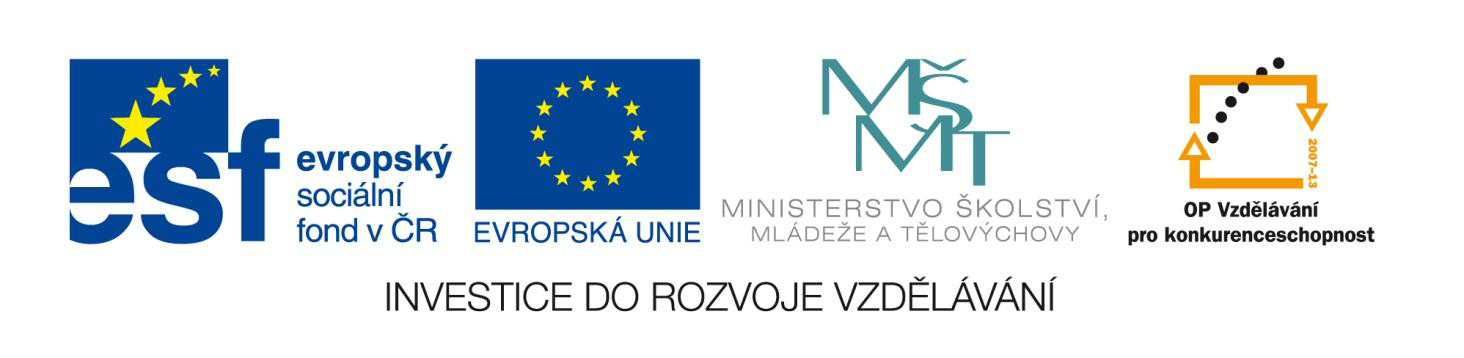 Osli
šedí nebo plaví kopytníci s tmavým úhořím pruhem
 žíně narůstají od poloviny ocasu nebo tvoří třapec na konci
 kaštany jsou jen na hrudních končetinách
 jsou velmi nenároční, vytrvalí a obratně se pohybují v horském terénu
 afričtí osli jsou šedaví, drobnější a mají delší boltce; přes plece se jim táhne příčný tmavý pruh, který s pruhem úhořím tvoří ramenní kříž
 asijští osli (poloosli) jsou pískově zbarveni, vyšší a mají kratší boltce
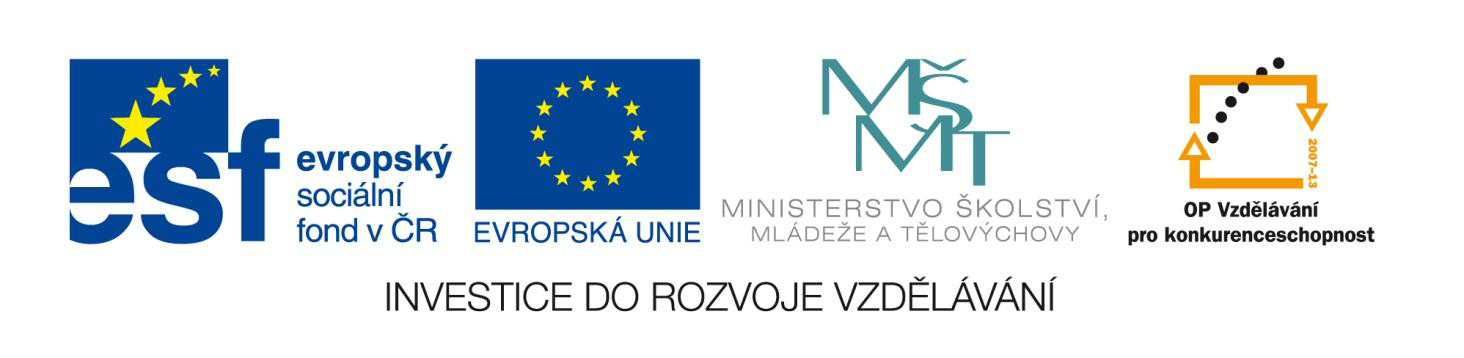 afričtí osli
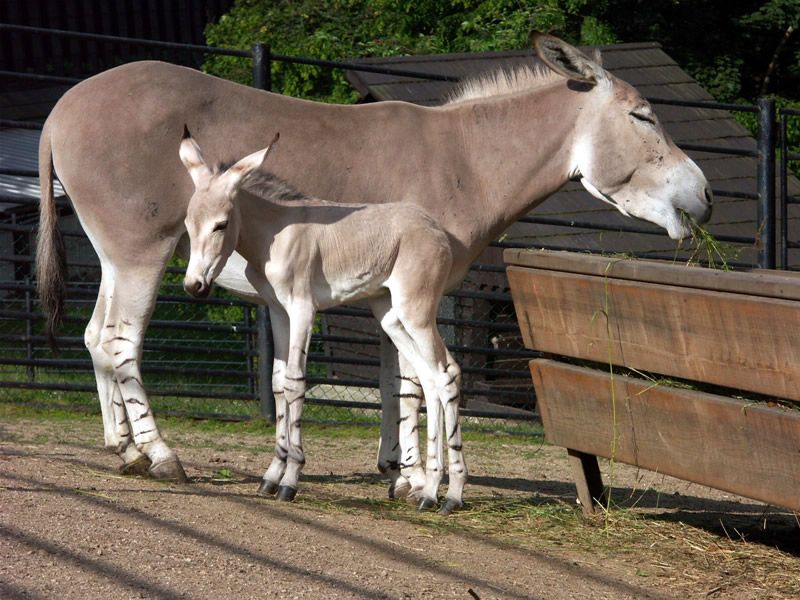 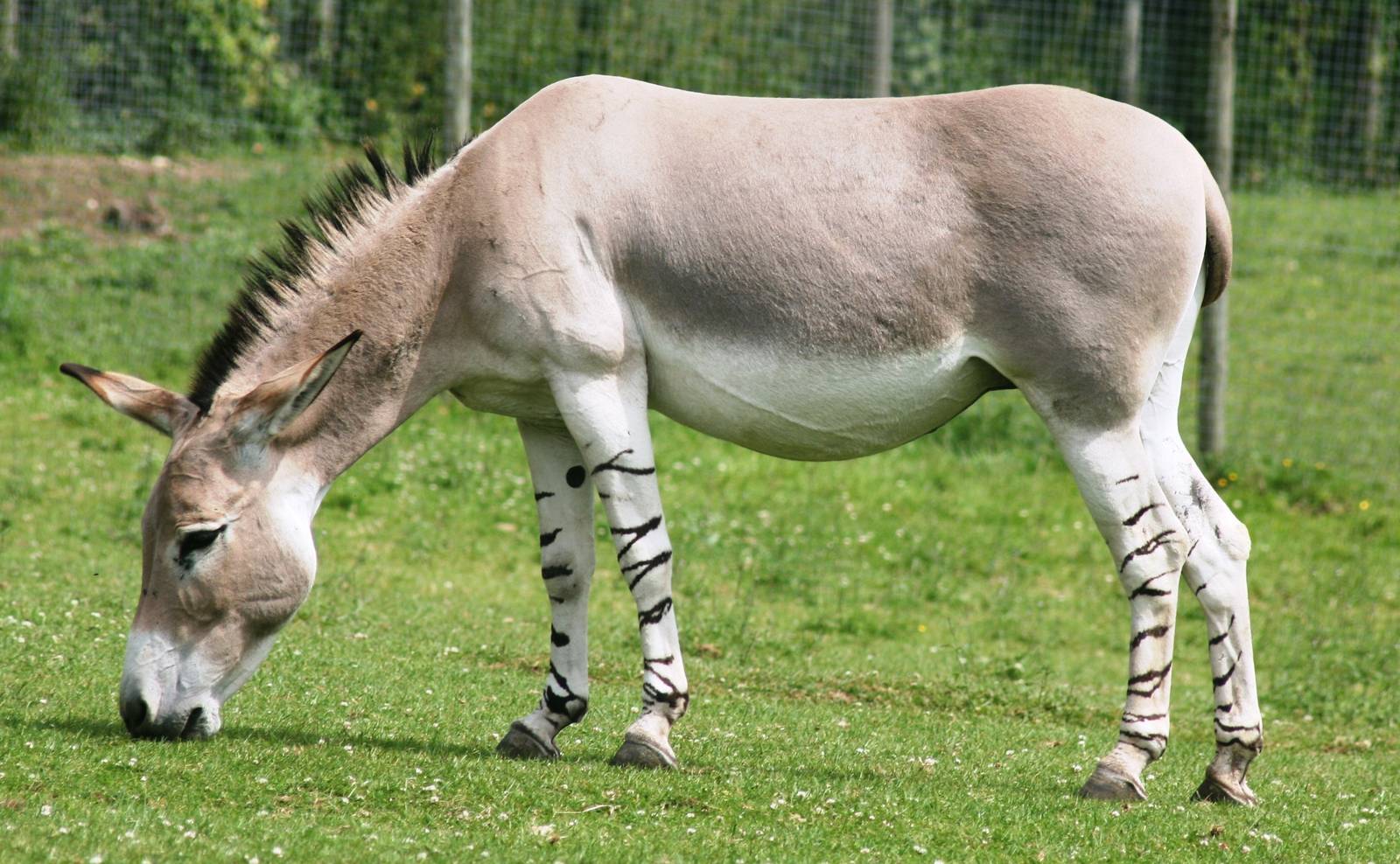 http://photos.zoochat.com/large/somali_wild_ass_marwell_25th_june_2008_2_-73000.jpg
http://www.ezoo.cz/files/zvire/45.jpg
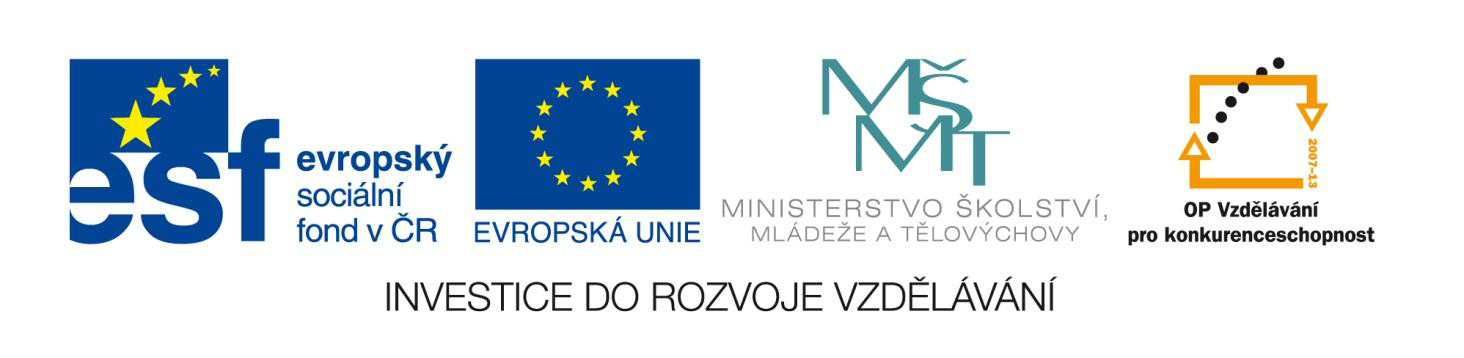 asijští osli
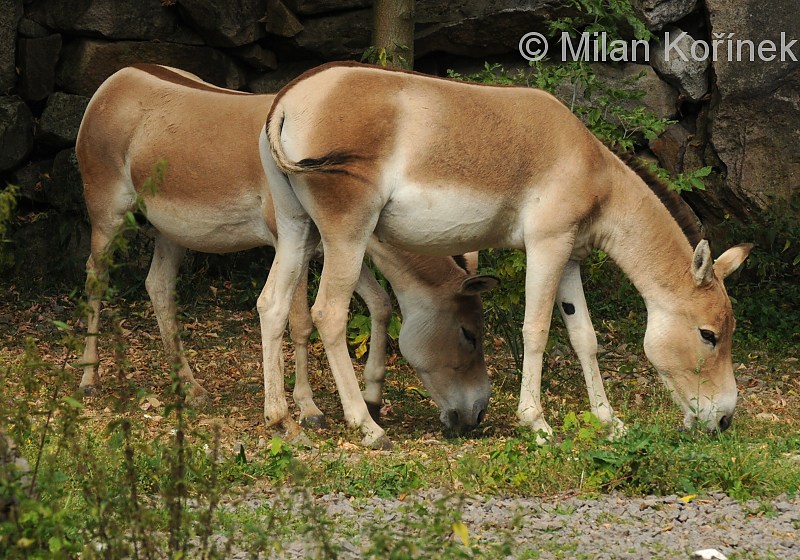 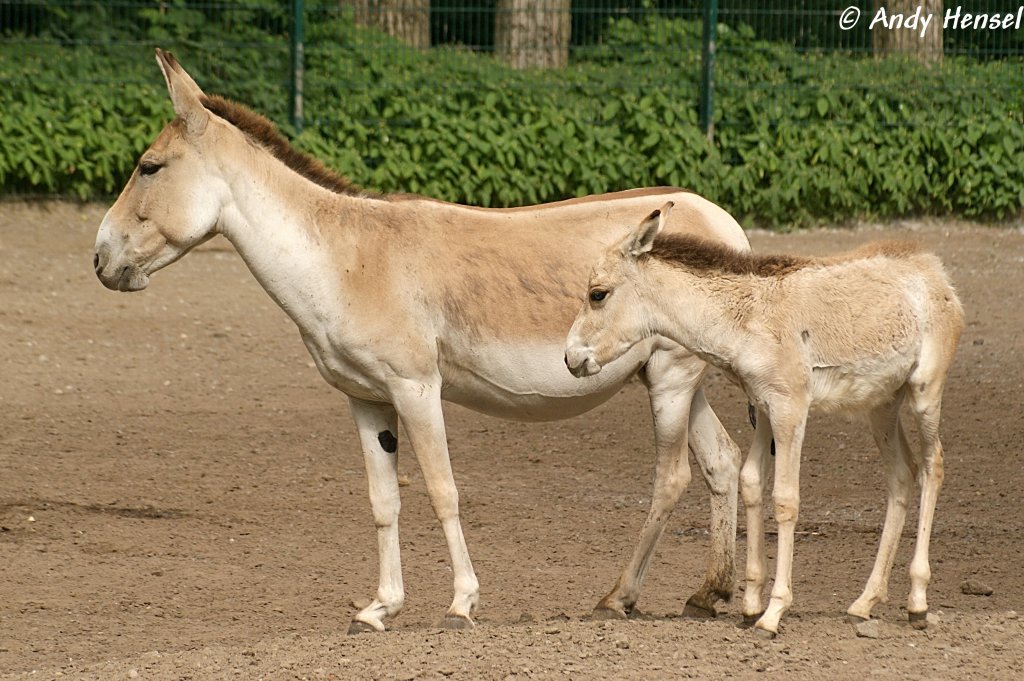 http://www.tier-fotos.eu/1024/kulan--4779.jpg
http://www.biolib.cz/IMG/GAL/68563.jpg
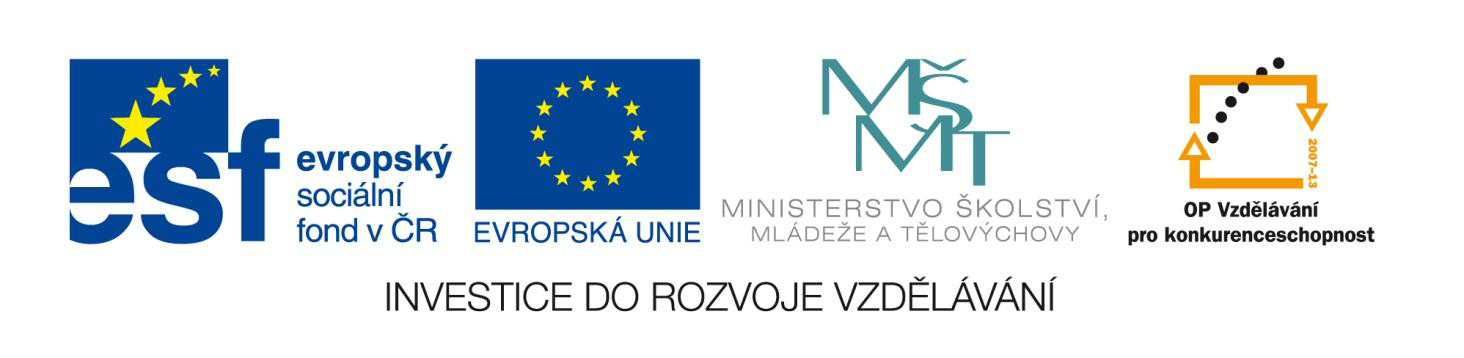 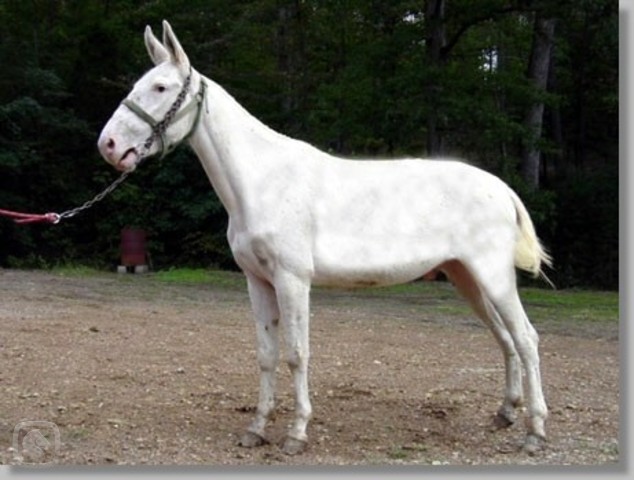 mezek (hřebec x oslice)
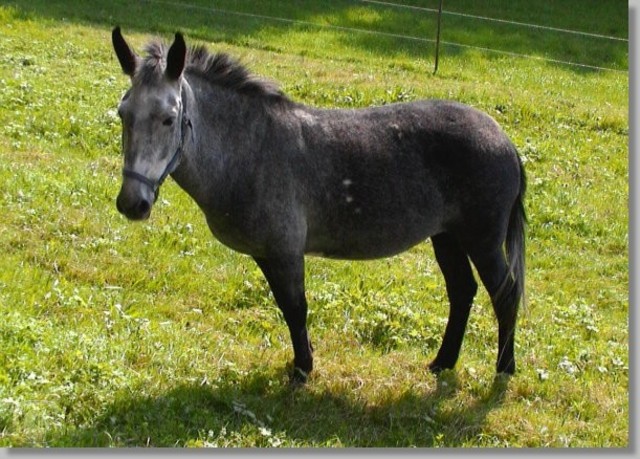 http://data.mojezoo.cz/ir/mojezoo/images/Gallery2Module/EncyclopediaModule/Races/konicci.cz/00/00/01/35/mezek-igallery-image0000163.igallery.image0000002--640x480--logo--server-koniccicz.jpg
http://nd03.jxs.cz/281/495/c96df982d4_57819827_o2.jpg
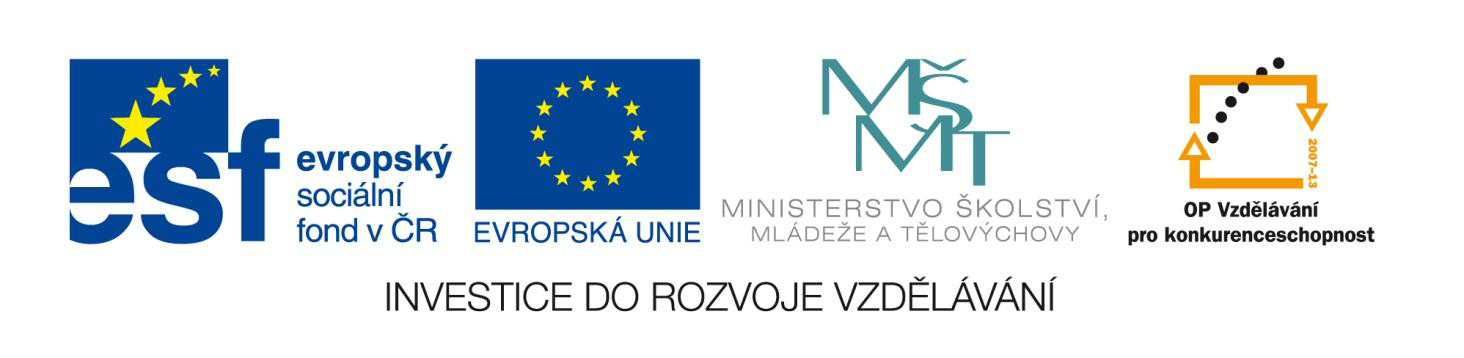 mula (osel x kobyla)
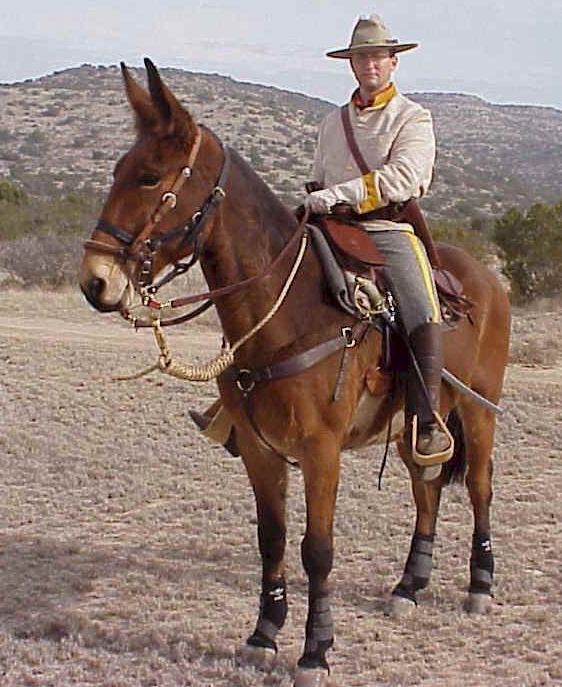 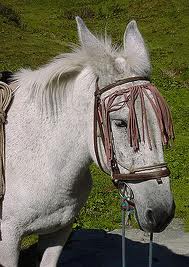 https://encrypted-tbn1.gstatic.com/images?q=tbn:ANd9GcS9EcwKPaD47Q9aBHNTFhulj0VjRgZ4-Amil1P5Kxr0Skb7USXN
http://www.gymta.cz/kabinety/kab_biologie/videoatlas/savci/lichokopytnici/konoviti/204-mula.jpg
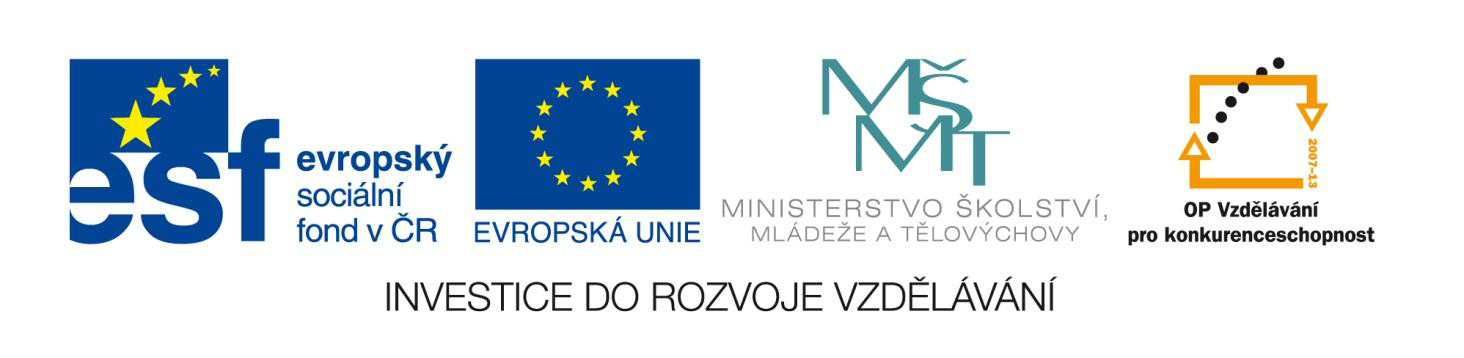 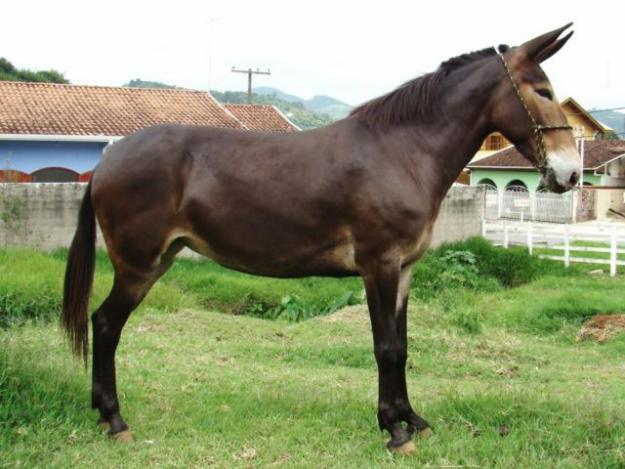 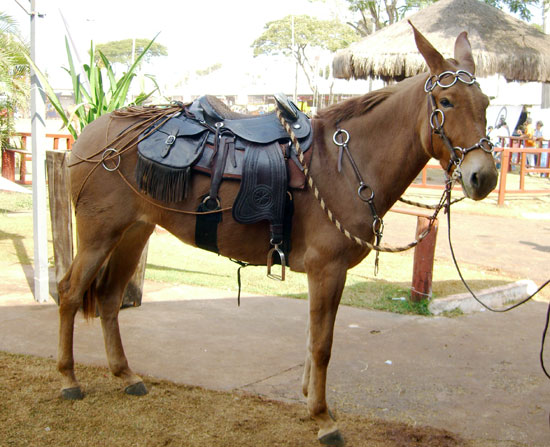 http://www.costaricaviews.com/wp-content/uploads/2010/02/mula-festival-parrita.jpg
http://2.bp.blogspot.com/-19xnpRHLwvs/TgoNTra_HzI/AAAAAAAAAnY/04HFFVH477Y/s1600/1299183584_172054061_2-MULA-PRETA-MARCHADEIRA-Taubate.jpg